My future profession
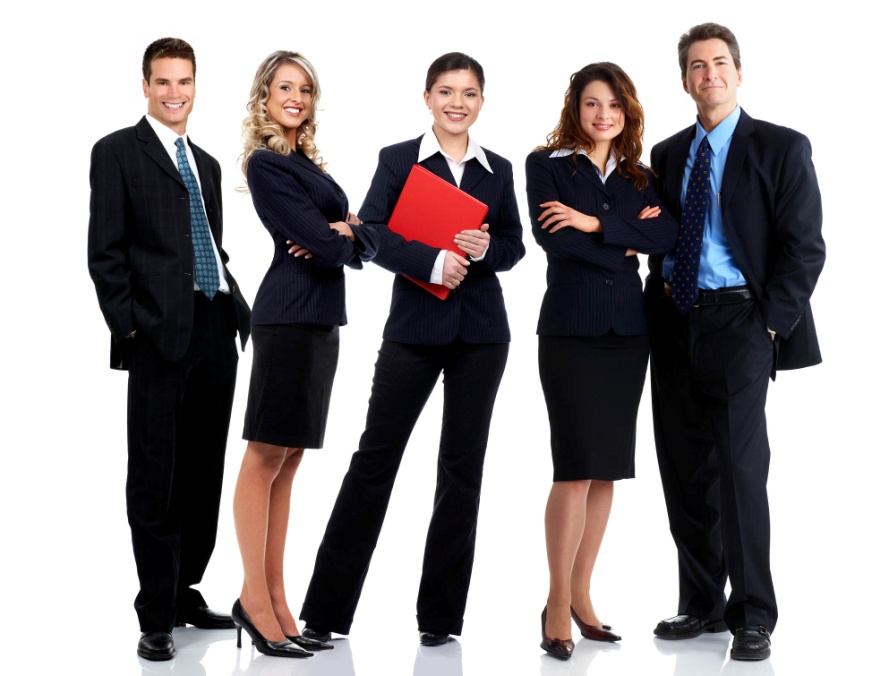 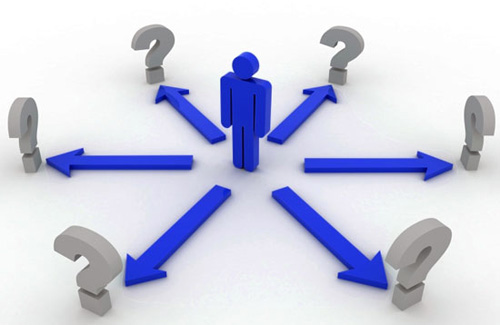 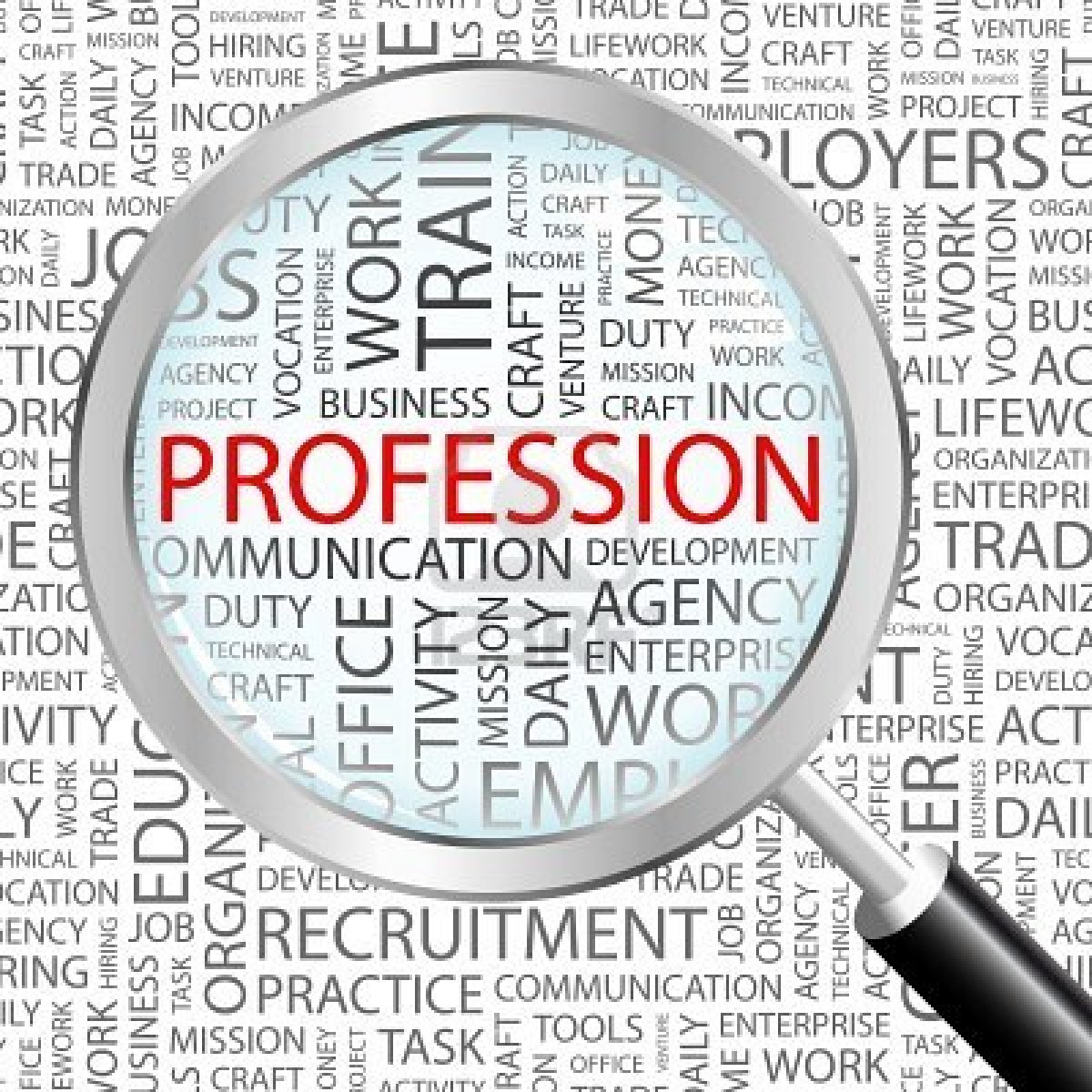 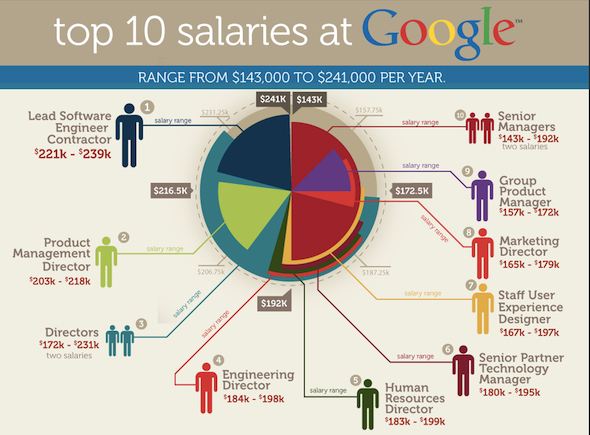 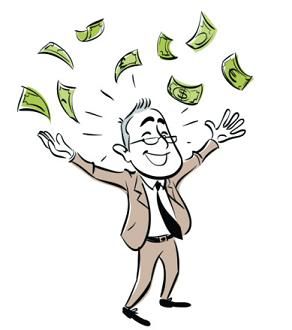 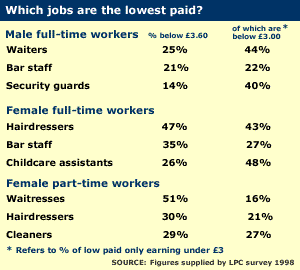 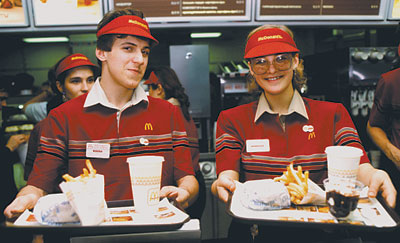 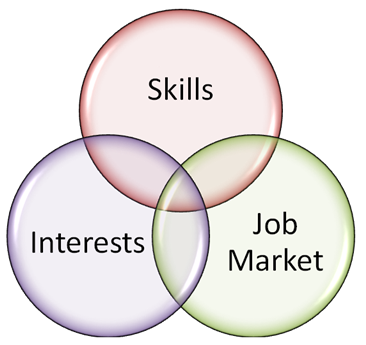 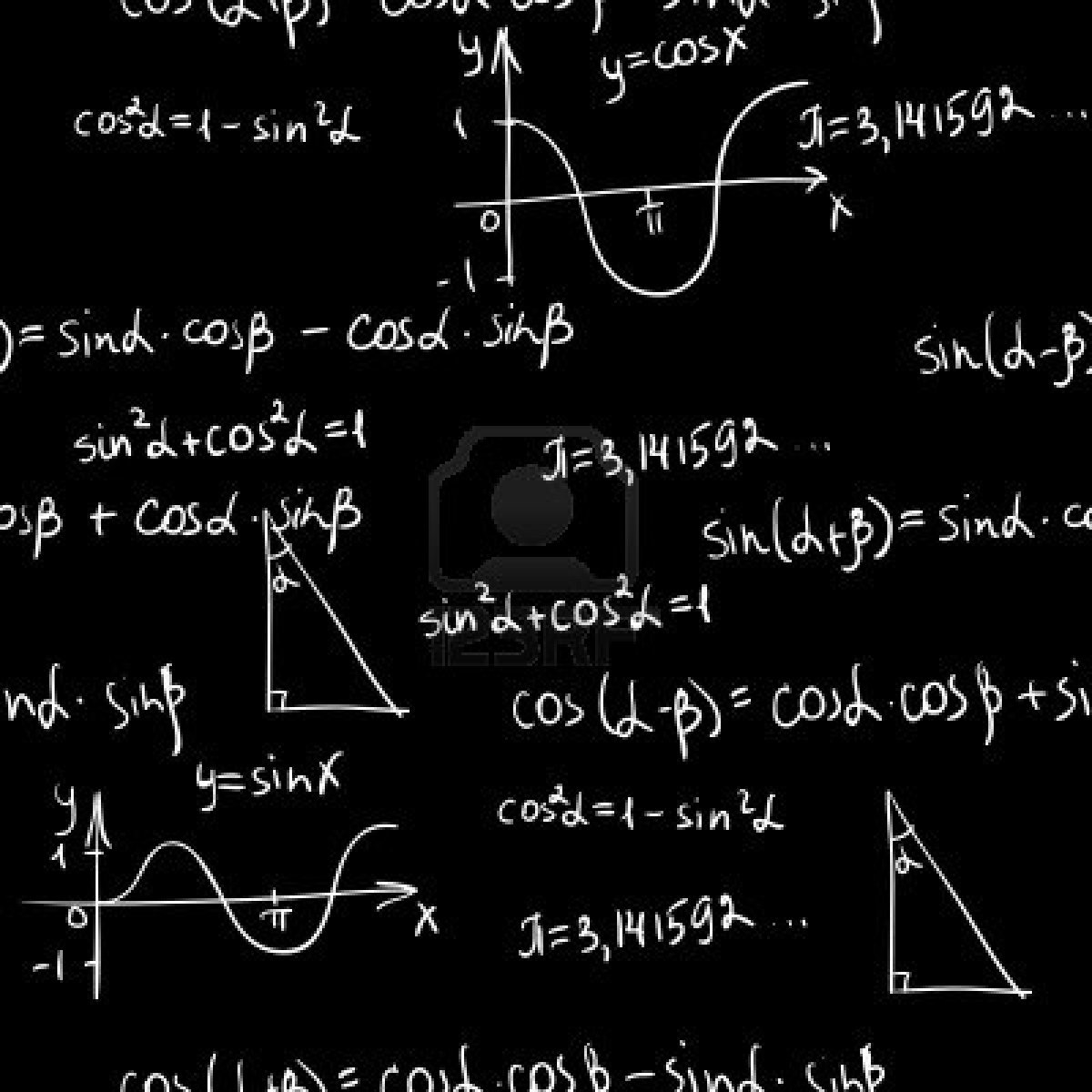 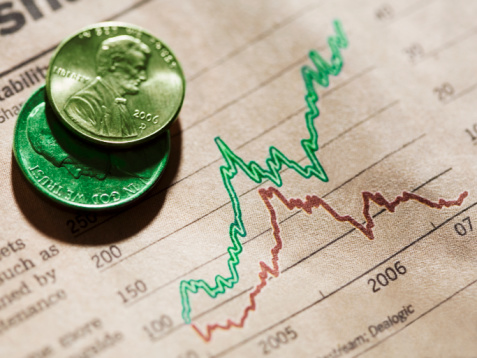 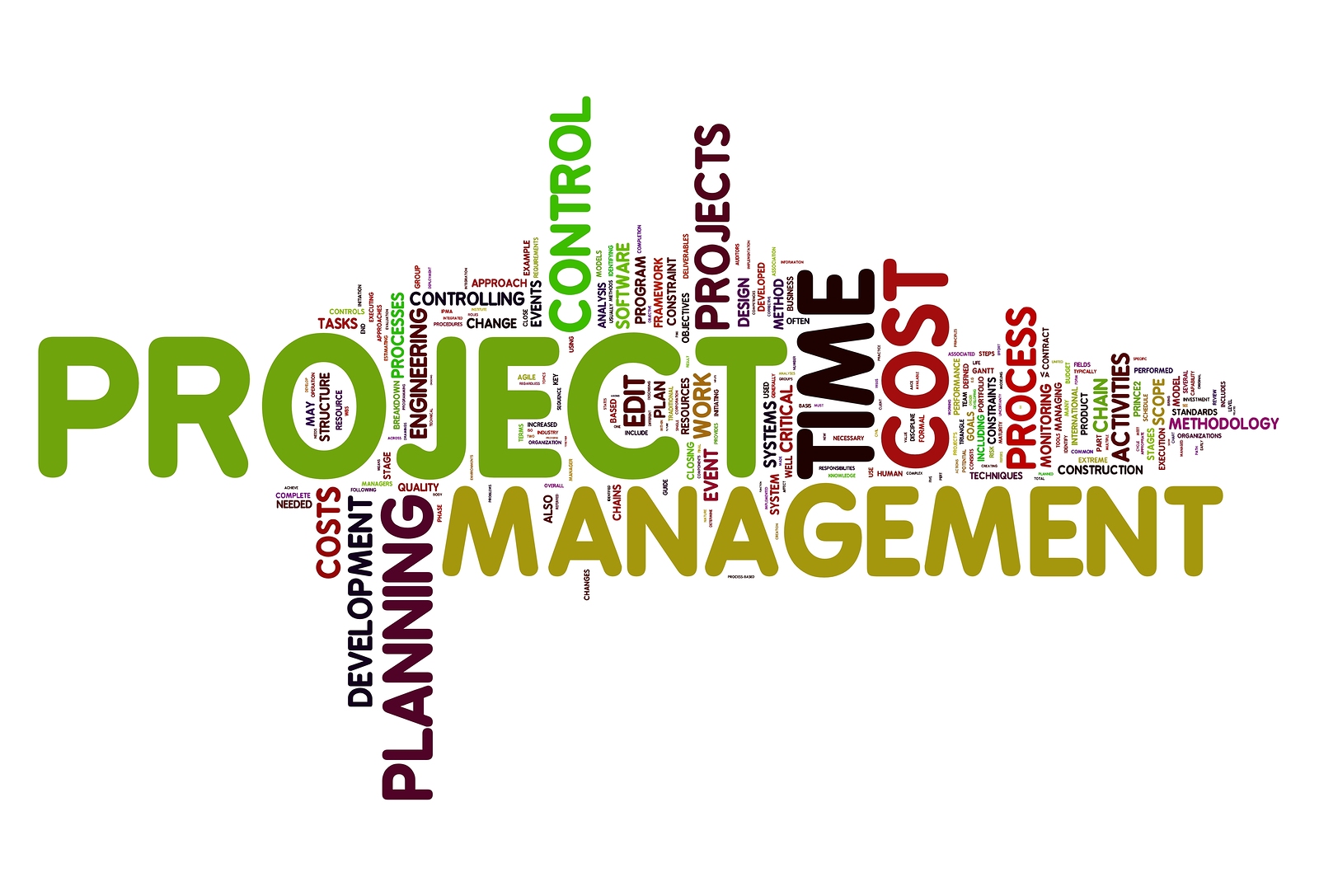 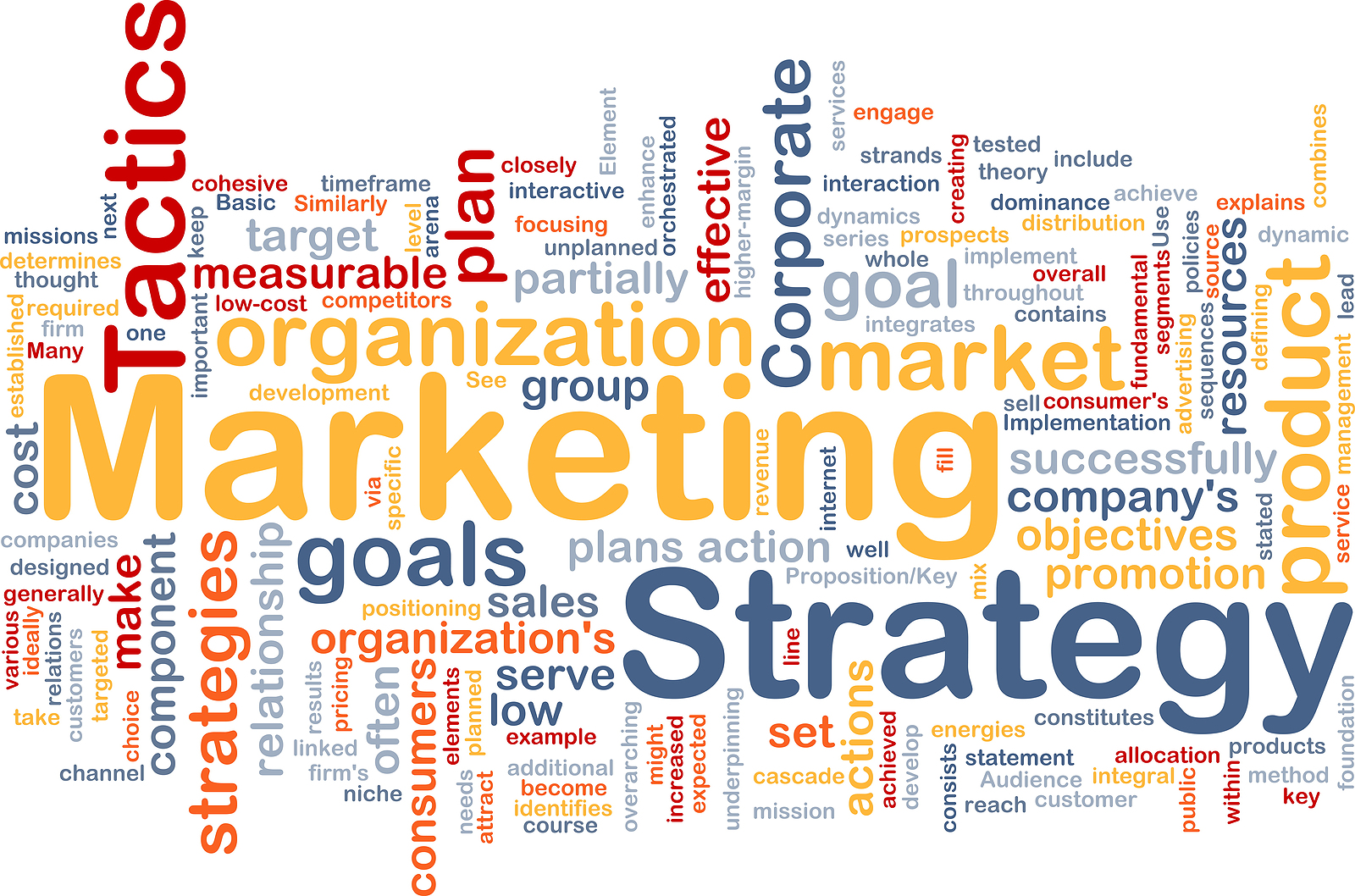 The End